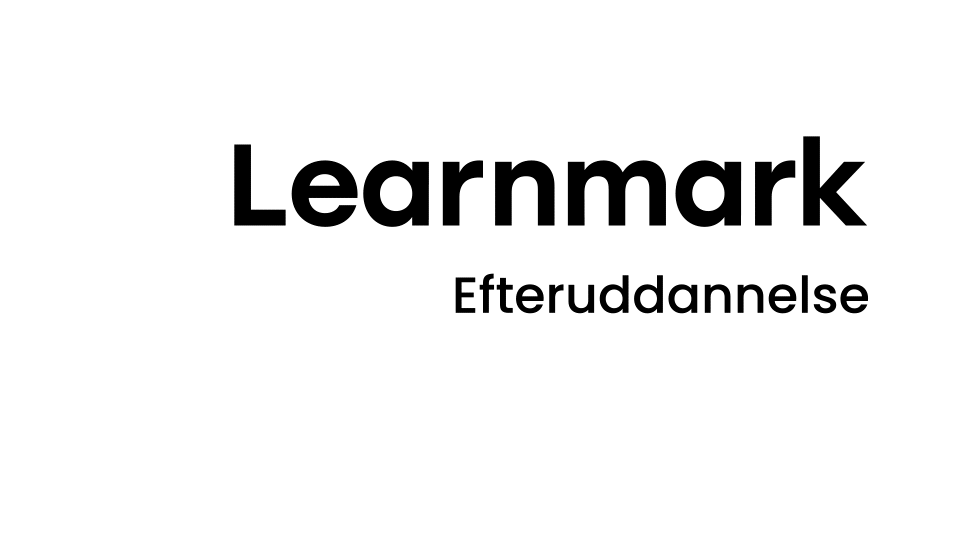 QR-Koder
En QR-kode (Quick Response-kode) er en todimensionel stregkode, der består af sorte firkanter og hvide prikker arrangeret i et kvadratisk mønster på en hvid baggrund.

QR-koder kan indeholde forskellige typer af information, såsom tekst, web adresser, kontaktinformation, eller andre data. QR-koder læses normalt af en scanner, smartphone eller et andet digitalt kamera med en QR-kode-læserapplikation.

Kan indeholde større mængde info end stregkoder – 2000 tegn.
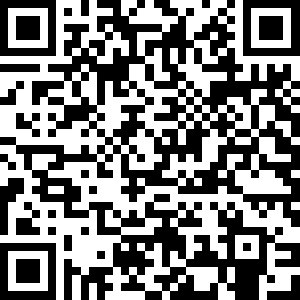 Hvordan virker det?
Når en QR-kode scannes med en QR-kode-læserapplikation, dekodes den optiske information i koden, og den indlejrede data behandles af enheden. 

Afhængigt af indholdet af QR-koden kan det føre til handlinger som at åbne en webside, tilføje en kontakt til telefonbogen, vise en tekstbesked, eller udføre andre handlinger, der er defineret i koden.


Et skoleeksempel
Anvendelse
Lagerstyring: 

QR-koder kan bruges til at spore og identificere produkter og forsendelser i lagermiljøer. 

Hver vare eller palle kan have en unik QR-kode, der indeholder oplysninger om produktet, dets placering, og andre relevante data. 

Dette gør det muligt for personalet hurtigt og præcist at identificere og lokalisere varer på lageret.
Anvendelse
Varemodtagelse:
 
Ved modtagelse af varer kan QR-koder bruges til at registrere og dokumentere ankomsten af varer samt til at opdatere lagersystemet med oplysninger om antal, placering og andre relevante oplysninger. 

Dette forenkler processen med at opdatere lagerbeholdningen og sikrer nøjagtighed i lagerstyringen.
Anvendelse
Ordrehåndtering:
 
QR-koder kan også anvendes i forbindelse med ordrehåndtering og plukning af varer til forsendelse. 

Hver ordre eller plukliste kan indeholde en QR-kode, der giver adgang til de nødvendige oplysninger om ordren, herunder varernes placering på lageret og antallet af enheder, der skal plukkes.
Sporing, levering og kvalitet
QR-koder kan følge med varerne gennem hele forsyningskæden, hvilket gør det muligt at spore deres placering og status på ethvert tidspunkt. 

Dette er særligt nyttigt ved forsendelse og levering af varer, da det giver kunderne mulighed for at spore deres forsendelser i realtid og sikrer, at varerne når frem til deres destination sikkert og rettidigt.

30% af en QR-kode skal være beskadigt før den ikke kan aflæses.
Opsamling
Ved at implementere QR-koder i lager- og logistikprocesserne kan virksomheder opnå øget effektivitet, nøjagtighed og sporbarhed i deres operationer, hvilket resulterer i forbedret lagerstyring og kundetilfredshed.
Videoer
Hvad kan man med QR-koder og hvordan laves de?

ASAP-system

Opsamling
Gruppeopgave
Lav forskellige QR-koder ved hjælp af f.eks. dette værktøj.

Test hinandens koder og snak om hvilke muligheder det giver på lagret/i jeres job.